Windsor Jr. Great Books
Training Session
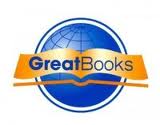 What is Junior Great Books?
Junior Great Books is a fun and engaging reading program that provides students with an opportunity to read an interesting story, think about what it means, and then discuss it with other students their own age.  The stories for each grade level have been carefully selected and published by the Great Books Foundation.
To help develop critical thinking skills
To create active readers AND listeners
To foster a love of reading!
What is the goal of Jr. Great Books at Windsor?
The stories are multicultural folktales and short stories from around the world.  
The reading level (vocabulary and content) tends to be slightly higher than grade level, so parents are encouraged to read the stories with/to their children.
What kind of stories do the children read?
Encourage students to respond to and ask questions about the text
Follow up student responses with questions that encourage them to go back in the text to find evidence that supports their thinking
Try not to comment on or answer students’ questions and allow them to come up with their own ideas supported in the text
Create a safe environment for sharing and try to balance participation
What is your role as a Jr. Great Books leader?
Shared Inquiry
The Great Books program utilizes a Shared Inquiry method of learning. In Shared Inquiry, participants come together to help each other explore the meaning of a piece of literature. Each participant brings a unique perspective that influences how he or she understands the work. By sharing their interpretations, participants gain new insights and deepen or even change their initial understanding.
Leader Books
Leader books are simply a guide to help you lead your discussions.
Feel free to pick and choose the activities and questions that go along with each story.
The leader books are REUSED each year, but please feel free to use post-it notes to record your thoughts in your book.
What should I do next?
Familiarize yourself with the Leader Guide as well as the stories.
Decide which stories you would like to have your students read.
Type out a letter to your students that lists all the dates you will be meeting as well as the titles of the stories you will be discussing.  (See sample letter tips on the next slide.)
Use the provided Ziploc bags to send home a copy of the letter, the student’s book, and supplies (bookmark, pencil, and Post-It notes) at least one week prior to the first meeting date.  All supplies will be provided for you.
Feel free to email me with questions at anytime!!
Sample Letter Tips
Be sure to list the dates your group will be meeting as well as the stories the students will be discussing each week.
Let the students and parents know that the students should already have read or heard the story before discussing it with their peers during their group time.
Reassure parents that it is okay to read the story aloud to their child or with their child, especially at the younger grades.
Remember to include your name and your contact information in the letter as well.
Keep your letter positive and welcoming! 
Final Thoughts
Thank you!!  Thank you!!  Thank you!!  Your time and effort are greatly appreciated, and the Windsor students are so fortunate to have volunteers like you!
Visit the Windsor Jr. Great Books website periodically to see if there are any new resources for your grade level. The website address is listed below.
If you do create any worksheets/activity sheets for your group, please forward a pdf copy to Kathy Riesing to upload to the website. It is definitely a work in progress!!
www.windsorjgb.weebly.com